“Silence is golden”The syntax of ellipsis
Lobke Aelbrecht

GIST, Ghent University
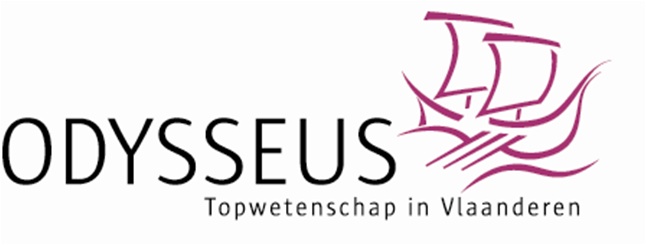 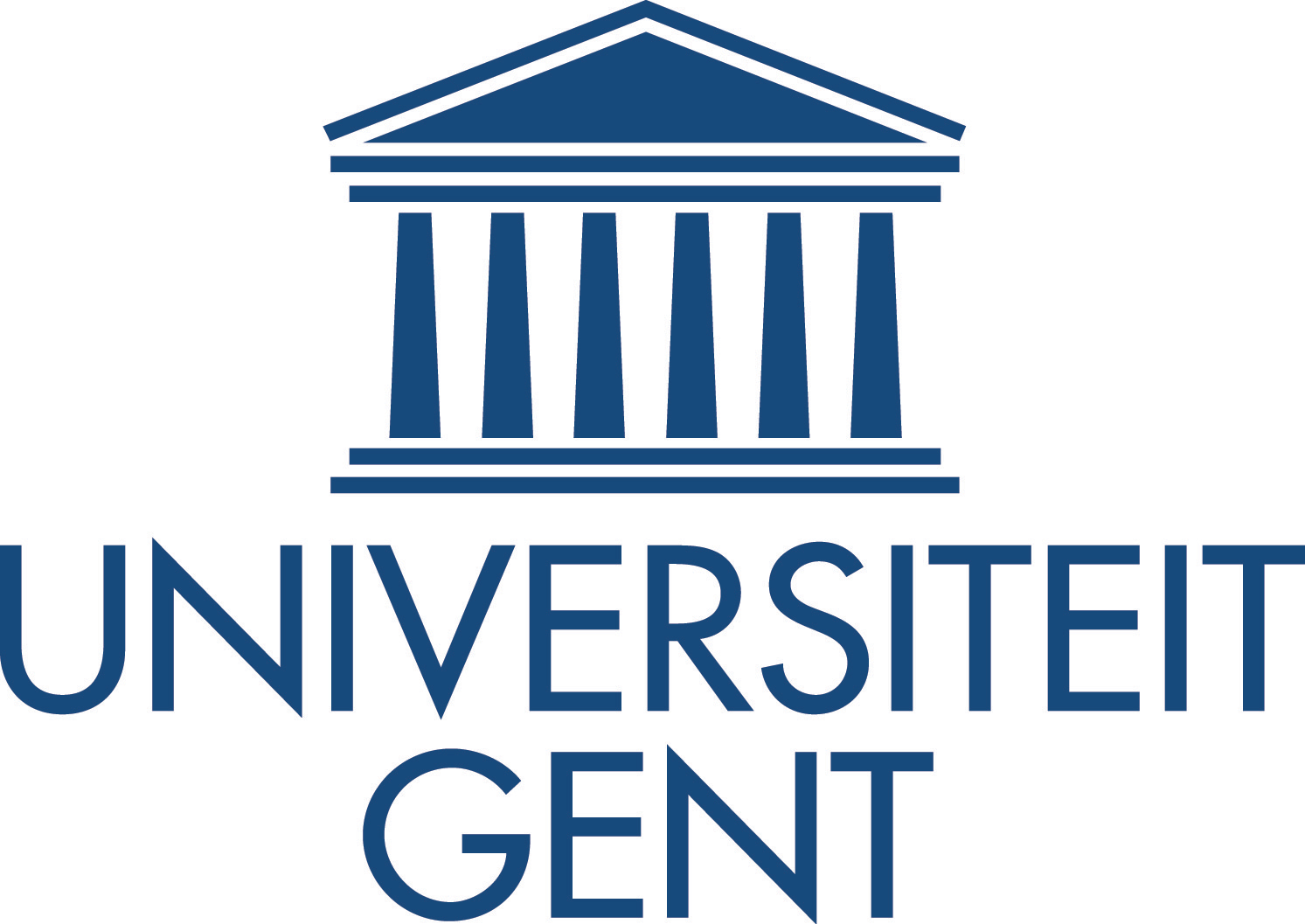 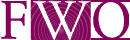 Yesterday’s class
	Ellipsis = a mismatch between sound and meaning in which certain selectional requirements are not met in the phonetic realization.
	Ellipsis comes in various forms:
	- sluicing			- VP ellipsis
	- NP ellipsis			- gapping
	- stripping 			- pseudogapping
	- fragment answers	- comparative deletion
	- spading			- swiping 
	- MCE			- (RNR)
   - (conjunction reduction)	- (topic/subject drop)

 Variation in ellipsis: range, properties.
Overview
Class 1: “If you do not understand my silence, how will 
              you understand my words?”
                What is ellipsis and why study it?
Class 2: “Silence best speaks the mind.”
                Analyses for ellipsis
Class 3: “It’s a great thing to know the season for
              speech and the season for silence.”
                Conditions on ellipsis
Class 4: “You have the right to remain silent.”
                The syntactic licensing of ellipsis
Class 5: “Nobody understands the silence of things.”
	         VP ellipsis and other elliptical mysteries
“Silence best speaks the mind”
Phineas Fletcher, Piscatorie Eclogues (1633)

EGG 2010
Class 2
Analyses for ellipsis
Silence best speaks the mind (1)
Consider an elliptical sentence:

(1) Ryan has seen the man with binoculars, and 	Jasmin has,  too.

Every utterance consists of 3 parts (roughly):

Phonology (pronunciation, form)
Semantics (interpretation)
Syntax (hierarchical structure)
Silence best speaks the mind (2)
Ellipsis: semantics and phonology do not match

Semantics					Phonology

				Syntax

 Crucial question: what is present in the syntax?

Does the syntax match the interpretation?
Does the syntax match what is pronounced?
Silence best speaks the mind (3)
3 possible analyses for ellipsis in Minimalism:

 WYSIWYG 
	what you see is what you get
 WYSIAWYG 
	what you see is almost what you get
 WYSINWYG 
	what you see is not what you get
Silence best speaks the mind
WYSIWYG
WYSIAWYG (proform analysis)
WYSINWYG (deletion analysis)
Ellipsis repair effects
Reconciling analyses
1. What you see is what you get (1)
Ginzburg & Sag (2000), Culicover & Jackendoff (2005), Stainton (2006), van Riemsdijk (1978)

(2)	Someone stole my bike and I think I know 		who.				(Sluicing)

Interpretation:
Someone stole my bike and I think I know who stole my bike.
[Speaker Notes: Remember, sluicing is ellipsis of an entire clause except for the wh word. Sluicing: what is not there in the phonology but is there in the semantics is the rest of the clause.]
1. What you see is what you get (2)
WYSIWYG, the naive approach:	
There is nothing more in the syntax than what is phonetically expressed.

 Know simply selects who as its complement; 	there is no deleted clause.

…and I think I     VP
						  
						V           DP
                know        who
[Speaker Notes: Naive approach: first thing you might think of.]
1. What you see is what you get (3)
Counterarguments

	Selectional criteria

Dutch embedded clauses:
 nominal objects precede the verb
 sentential complements follow the verb
VP

 DP           V
VP

V           CP
1. What you see is what you get (4)
(3)	a.		Hij zegt dat  hij [DP het antwoord] weet.
			he says that he      the answer	knows
		b.*	Hij zegt dat  hij weet [DP het antwoord].
			he says that he knows   the  answer
		c.	Hij zegt dat  hij weet [CP dat   Sarah ziek is].
			he says that he knows    that Sarah ill     is
		d.*	Hij zegt dat  hij [CP dat Sarah  ziek is] weet.
 			he says that he      that Sarah ill	 is  knows
1. What you see is what you get (5)
Dutch sluicing:

(4)	Iemand   heeft mijn fiets gestolen, en   ik denk
		someone has   my   bike  stolen     and I  think
 		dat  ik weet  wie.
		that I  know who

 	Wie follows the verb.
	It behaves like a sentential complement, not like a 	nominal object.
		WYSIWYG: sluice is just a DP
			 Prediction: …ik denk dat ik wie weet.
1. What you see is what you get (6)
Selectional criteria in English:

(5)	a.	Jeff inquired what the time was.
		b.*Jeff inquired the time.

 inquire takes a CP complement

Sluicing:

(6) I invited someone, and Jeff inquired who.

 Sluicing is fine with inquire: CP, not a DP
1. What you see is what you get (7)
 Agreement

Sentential subject: singular agreement
DP subject: 	agreement depends on number of 						subject

(7)		a.	[CP Which of these problems are solvable]
 				is/*are not obvious.
		b.	[DP These problems] *is/are solvable.
1. What you see is what you get (8)
Sluicing: 

(8) 	Some of these problems are solvable, but
	 	[which problems] is/*are not obvious.

Interpretation:
…, but which problems are solvable is not obvious.

 Singular agreement: CP
1. What you see is what you get (9)
 Case assignment

German:
Wissen ‘know’ assigns accusative case to object.
Schmeicheln ‘flatter’ assigns dative case to object.

(9) a.	Sie   wissen die /*der     Antwort nicht.
		they know   theacc/thedat answer   not
	  b.	Er  will     jemandem schmeicheln.
		he wants someonedat flatter
[Speaker Notes: (9)B with accusative ‘someone’ is ungrammatical.]
1. What you see is what you get (10)
Sluicing:

(10)	Er  will     jemandem schmeicheln, aber sie
		he wants someone    flatter           but   they
 		wissen nicht *wen   /wem.
		know   not     whoacc/whodat

Interpretation:
…, but they don’t know who he wants to flatter twho.

 Case assignment by schmeicheln, not by wissen.
1. What you see is what you get (11)
A more sophisticated WYSIWYG approach:

Simpler Syntax Hypothesis (SSH)
The most explanatory theory is one that imputes 
the minimum syntactic structure necessary to 
mediate between phonology and meaning.
(Culicover & Jackendoff 2005:5)
[Speaker Notes: This is their argument in favor of this approach, a simpler syntax.]
1. What you see is what you get (12)
Simpler Syntax:
Ellipsis, wh movement and topicalization all involve
an ‘orphan’ that needs to be licensed indirectly.  

(11) Someone was singing, but I don’t know who.

The sluice is a CP, but only contains the wh phrase. 

                V’

          V          CP

       know       DP
                    who
1. What you see is what you get (13)
The orphan is indirectly licensed by the target phrase in the antecedent clause:

               CPANT        but I don’t know     CPIL

DPtarget     Aux      VP                             DPORPH

Someone was   singing                         who

 The orphan receives its syntactic and semantic 	features from the target, but is spelled out as 	who.
[Speaker Notes: Their argument in favor of this approach: simpler syntax.
Counterarguments: Agreement facts, plus all the other arguments in favor of syntactic structure in the ellipsis site (see deletion approach)


The semantics of sluicing. Because there is a question operator Qx binding the wh-word, the sluice is interpreted as an embedded question. It acquires its propositional content F through indirect licensing, i.e. via the antecedent in the discourse.
 
Sluicing
Syntax: [S wh-phraseiorph]il 
Semantics : Qx[F   (xi)]
	(Culicover & Jackendoff 2005:270)]
1. What you see is what you get (14)
Simpler Syntax:
Sluice = CP

 This analysis renders obsolete two arguments 	against the naive WYSIWYG approach:
		- selectional criteria
		- agreement

!! The case argument still holds, however.
!!	Simpler syntax requires a much more complex 	mapping from syntax to semantics.
Silence best speaks the mind
WYSIWYG
WYSIAWYG (proform analysis)
WYSINWYG (deletion analysis)
Ellipsis repair effects
Reconciling analyses
2. Proform analysis (1)
=	WYSIAWYG 
	(what you see is almost what you get)

 The syntax does not match with the pronuncia- 	tion completely: there is a little more in the 	syntax than what you hear.

 The syntax does not match with the semantics 	completely: there is no full syntactic structure 	of the unpronounced part. 

Ellipsis site =	an unpronounced pronoun pro that 							gets its interpretation from the 								antecedent.
2. Proform analysis (2)
(12)a.	Someone brought strawberries, but I don’t know
 				who proIP.
		b.	Someone brought strawberries, and I didn’t know
 				it.	
				it = that someone brought strawberries

               V’

       V             CP
    know      
           who             C’

                        C          proIP
2. Proform analysis (2b)
There are different approaches to how the
proform gets its interpretation:

 	Null proforms are interpreted just like overt
 	pronouns
	(Wasow 1972; Shopen 1972; Hardt 1993, 	1999; Lobeck 1995; Depiante 2000)

 	LF-copy: the antecedent is copied into the
 	ellipsis site at LF 
	(Fiengo & May 1994; Chung et al 1995; Wilder 	1997; Beavers & Sag 2004; Fortin 2007)
2. Proform analysis (3)
Arguments:

 	Ellipsis sites seems to behave like pronouns.
 
 	There are data showing that there is no
 	syntactic structure inside the ellipsis site.
2. Proform analysis (4)
 Ellipsis sites seems to behave like pronouns.

Split antecedents:

(13)	a.	Jeffi told Sallyj that theyi+j should go out
 					sometime.
			b.	I can [walk]i and I can [chew gum]j. Gerry
 					can proi+j too, but not at the same time.
											   Hardt (1993)
2. Proform analysis (5)
Non-linguistic antecedents:

(14)	a.	(Pointing at someone)
					He broke the vase!
			b.	(On receiving a present)
					You shouldn’t have pro.
										 Lobeck (1995)
2. Proform analysis (6)
 No syntactic structure inside the ellipsis site.

Island effects:

(15)	a.	I don’t know [which Balkan language]i
 					Susan speaks ti.
			b.*I don’t know [which Balkan language]i they
	 				want to hire [someone who speaks ti].
								    Complex NP island
2. Proform analysis (7)
Sluicing

(16)		They want to hire [someone who speaks a Balkan
 				language], but I don’t know which Balkan lang-
	 			uage pro.	       		 Merchant (2001)

Interpretation:
…which Balkan language they want to hire someone
who speaks twhich Balkan language.

 No island effect in sluicing
 No syntactic structure in pro
2. Proform analysis (8)
Counterarguments:

 	Ellipsis sites seem to behave differently from
 	pronouns.
 
 	There are data showing that there is syntactic
 	structure inside the ellipsis site.
2. Proform analysis (9)
 Ellipsis sites seems to behave differently from
 	pronouns.

Infinite regress (Sag 1976): Pronouns cannot
refer to something they are contained in.

(17)	a.* I saw [DP a picture of iti]i.
			b.* I saw [DP a picture of a picture of a
				 	 picture of …]i.
2. Proform analysis (10)
An ellipsis site can be contained in its antecedent:

(18)	I will [VP read every book Jeff did proi]i.

 Antecedent-contained deletion (ACD)
 No infinite regress with ellipsis
[Speaker Notes: Solution (Sag 1976): Quantifier Raising
[every book John did pro] Bill read t.
pro = read t]
2. Proform analysis (11)
 Syntactic structure inside the ellipsis site.

 Island effects and VP ellipsis
 Case assignment
 Preposition stranding
 Extraction
 Binding facts

= Arguments for a third approach, the deletion
 	analysis
Silence best speaks the mind
WYSIWYG
WYSIAWYG (proform analysis)
WYSINWYG (deletion analysis)
Ellipsis repair effects
Reconciling analyses
3. Deletion analysis (1)
=	WYSINWYG 
	(what you see is not what you get)

 The syntax matches with the semantics:
	ellipsis site = a fully-fledged syntactic structure 						     that is left unpronounced (at PF)

	Ellipsis is an extreme form of whispering.

	Merchant, Johnson, Lasnik, Tomioka, van Craenenbroeck, 	Gengel, Aelbrecht, …: PF deletion
[Speaker Notes: Deletion is non-pronunciation at PF of a structure that is present in the syntax, there is no actual deletion of structure in the syntax proper.]
3. Deletion analysis (2)
(19)	Someone bought strawberries, but I don’t 			know who [bought strawberries].

…, but I don’t know   CP

                       who              C’
   
                                                  IP

                                         twho            I’ 
                     
                                                 I               VP

                                                    bought strawberries
[Speaker Notes: deletion is at PF]
3. Deletion analysis (3)
Arguments for syntactic structure inside the
ellipsis site

 Extraction
	Preposition stranding
	Case assignment
	Binding facts
	Island effects
	…
3. Deletion analysis (4)
 Extraction

(20)	I don’t know which puppy he wanted to buy,
 			but I do know which puppy he should.

Interpretation:
…, but I know [which puppy]i he should [buy ti].

 There has to be enough structure in the ellipsis
 	site to host the movement trace/copy.
3. Deletion analysis (5)
 Preposition stranding

Some languages can strand a preposition under
wh movement; others have to piedpipe the P:

(21)	a. 	 Who does he want to speak with twho?
			b.	 With who does he want to speak twith who?

(22)	a.*Qui veut-il parler avec tqui?  (French)
			b.  Avec qui veut-il parler tavec qui?
3. Deletion analysis (6)
The same contrast is observed in ellipsis:

(23)	a. 	He wants to speak with someone, but I
 				 	don’t know (with) who.
			b.	Il veut parler avec quelqu’un, mais je ne
 					sais pas *(avec) qui?  (French)

Interpretation:
a. …I don’t know who he wants to speak with twho.
b.*…je ne sais pas qui il veut parler avec tqui.
3. Deletion analysis (7)
 This correlation is expected if the ellipsis site is
 	a fully-fledged structure:
 
	The same restrictions hold in ellipsis as in non-
	ellipsis.				       (Merchant 2001, 2004)
3. Deletion analysis (8)
 Case assignment

Case is the same in ellipsis as in non-ellipsis:

(24)a.Er  will     jemandem schmeicheln, aber sie
		he wants someone    flatter           but  they
 		wissen nicht *wen   /wem.
		know   not     whoacc/whodat
	   b. Er  will     jemandem schmeicheln, aber sie
		he wants someone    flatter           but  they
 		wissen nicht *wen/wem er will     schmeicheln.
		know   not     who             he wants flatter
3. Deletion analysis (9)
 Binding facts

Binding theory applies in ellipsis as in non-ellipsis:

(25)	Who does Patricki like?
		a. Himselfi/*Himi.
		b. Patricki likes himselfi/*himi.

(26)	Where is hei now?
		a. In hisi/*Patricki’s flat.
		b. He is in hisi/*Patricki’s flat.
					         (Merchant 2001, 2004)
3. Deletion analysis (10)
 Island effects and VP ellipsis:

Remember sluicing?

(27)	They want to hire [someone who speaks a
 			Balkan language], but I don’t know [which
	 		Balkan language]i [they want to hire
 			someone who speaks ti].
3. Deletion analysis (11)
VP ellipsis is island-sensitive:

(28)	a.*I don’t know [which Balkan language]i
 					Susan knows [someone who speaks ti].
			b.*Steve knows someone who speaks
					 Romanian, but I don’t know [which
	 				 Balkan language]i Susan does [know
 					 someone who speaks ti].
3. Deletion analysis (12)
! The island-sensitivity data provide an argument
for and against unpronounced syntactic structure.

 Relying on the other arguments in favor of syn-
 	tactic structure, Merchant (2001) argues that
 	sluicing (high ellipsis) can repair island violat-
 	ions, while VP ellipsis (low ellipsis) cannot.

= repair by ellipsis
Silence best speaks the mind
WYSIWYG
WYSIAWYG (proform analysis)
WYSINWYG (deletion analysis)
Ellipsis repair effects
Reconciling analyses
4. Ellipsis repair effects (1)
Ellipsis repair: island effects

Merchant (2008):
Claims
Islands: PF phenomenon
Not the island node itself, but the wh traces cause the crash.
Sluicing elides the offending traces. 
		 no PF crash
VP ellipsis doesn’t elide the offending traces. 
		 PF crash
4. Ellipsis repair effects (2)
Sluicing: island-insensitive

Relative clause island (complex NP)

(29)*I don’t remember which Balkan language they
 			want to hire someone [who speaks twhich Balkan
 					language]	

(30)	They want to hire someone [who speaks a Balkan
 			language], but I don’t know [which Balkan lang-
	 		uage]i [they want to hire someone who speaks ti].
4. Ellipsis repair effects (3)
Left Branch condition

(31)*I don’t know how big [she bought a thow big car].

(32)	She bought [a big car], but I don’t know [how big]i
 			[she bought a ti car].

Adjunct island

(33)*Ben will be mad if Abby talks to one of the teachers,
 			but she couldn’t remember which Ben will be mad [if
			she talks to twhich].
(34)	Ben will be mad if Abby talks to one of the teachers,
 			but she couldn’t remember which (of the teachers)
 			[Ben will be mad if she talks to ti].
4. Ellipsis repair effects (4)
First attempt

When a movement trace crosses an island node, it
marks the island as ‘*’, leading to a crash at PF.

(35)	…which Balkan language they want to hire some- 
			one *[who speaks twhich Balkan language].

 Crash at PF
4. Ellipsis repair effects (5)
Ellipsis deletes the island at PF, so there is no
more offending ‘*’:

(36)	…, but I don’t know [which Balkan language]i
 			[they want to hire someone *[who speaks ti]].
4. Ellipsis repair effects (6)
VP ellipsis: island-sensitive!

Relative clause island (complex NP)

(37)*I don’t remember which Balkan language Abby
 			wants to hire someone [who speaks twhich Balkan
 					language]	

(38)*Abby does want to hire someone [who speaks
 			Greek/a certain Balkan language], but I don’t
 			know [which Balkan language]i she doesn’t [want
			to hire someone who speaks ti].
4. Ellipsis repair effects (7)
Left Branch condition

(39) *I don’t know how big [Ben bought a thow big car].

(40) *Abby bought [a big car], but I don’t know [how big]i
 			 Ben did [buy a ti car].

Adjunct island

(41)*Ben will be mad if Abby talks to Mr. Ryberg, and 
 			guess which teacher Jeff will be mad [if she talks to
 			twhich teacher].

(42)*Ben will be mad if Abby talks to Mr. Ryberg, and
 			guess which teacher Jeff will [be mad if she talks to
 			ti].
4. Ellipsis repair effects (8)
! VP ellipsis also deletes the island at PF:

(43)	…, but I don’t know [which Balkan language]i she
 			doesn’t
			
 No more offending ‘*’: the example should be
 									grammatical.
[want to hire someone *[who speaks ti]].
4. Ellipsis repair effects (9)
Merchant (2008):
‘*’ does not mark the island node; it marks the
traces.

Each link in a wh movement chain must be licen-
sed either by locality or by being in a spec-head
relation with a C (or simply by being pronounced).

If a wh trace violates locality by crossing an island node, it is marked with ‘*’.
All later copies are also *-marked, except for the last one, which is pronounced and licensed by C.
4. Ellipsis repair effects (10)
Merchant (2008):
Movement by adjunction to intervening maximal
projections, VP and IP.

(44)*I don’t remember [which Balkan language]i [*ti [IP
 			they [*ti [VP want to [*ti [VP hire someone [*ti [who
 			speaks ti]]]]]]]].

 Movement out of an island is ungrammatical.
4. Ellipsis repair effects (11)
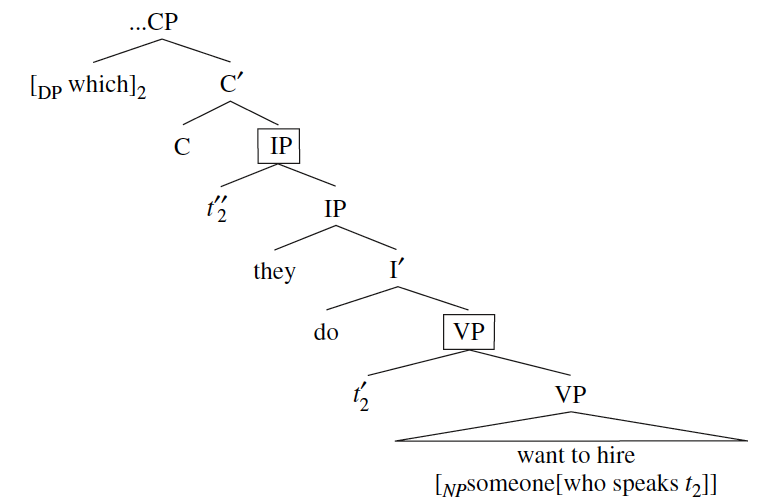 *
*
4. Ellipsis repair effects (12)
Ellipsis:

Sluicing elides all the *-marked traces:

(45)	…, but I don’t know [which Balkan language]i [*ti
 			[IP they [*ti [VP want to [*ti [VP hire someone [*ti
 			[who speaks ti]]]]]]]].
4. Ellipsis repair effects (13)
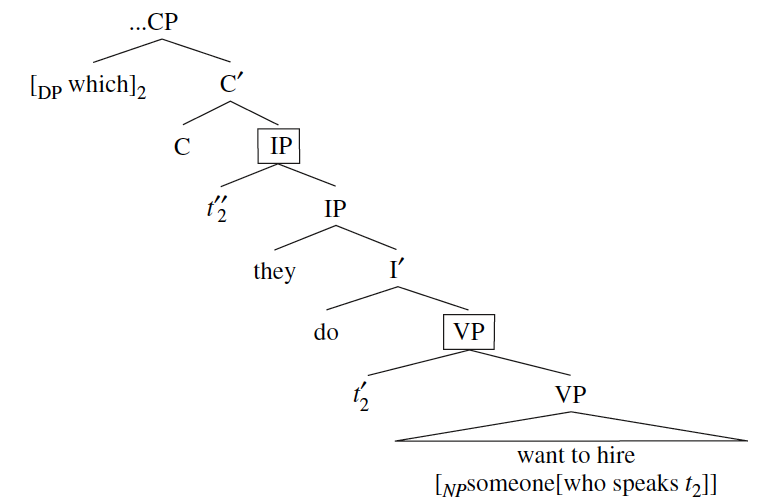 *
*
4. Ellipsis repair effects (14)
VP ellipsis doesn’t elides all the *-marked traces:

(46)*…, but I don’t know [which Balkan language]i [*ti
 			[IP they do [*ti [VP want to [*ti [VP hire someone
	 		[*ti [who speaks ti]]]]]]]].
4. Ellipsis repair effects (15)
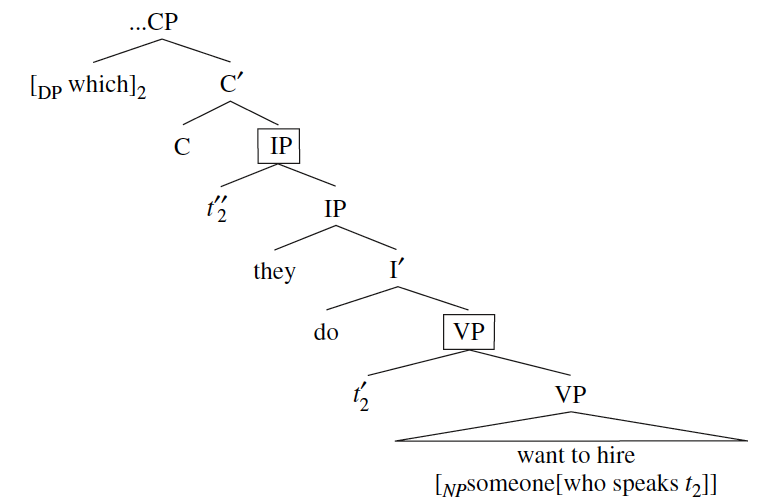 *
*
4. Ellipsis repair effects (16)
Merchant (2008):

High ellipsis (Sluicing) deletes the *-marked traces, taking away the PF violation.

Sluicing is island-insensitive.
Ellipsis repair

Low ellipsis (VP ellipsis) doesn’t delete all the *-marked traces, causing a crash at PF.

 VP ellipsis is island-sensitive.
4. Ellipsis repair effects (17)
Other ellipsis repair effects?

lack of complementizer agreement in Bavarian Sluicing
lack of Wackernagel clitics in S. Slavic Sluicing
multiple Sluicing in Germanic, Greek, and Turkish (and perhaps in Bulgarian, Japanese, Russian, and Serbo-Croatian as well)
remnant movements in Gapping (Johnson 2003, Richards 1998)
remnant movements in Pseudogapping (Johnson 2001)
lack of verb movement in Pseudogapping (Lasnik 1995, 2001)
4. Ellipsis repair effects (18)
swiping in English, Norwegian, Danish (Merchant 2002)
wh-movement in wh-in-situ languages
lack of I-to-C movement in matrix sluices in Germanic (Lasnik 1999 and Merchant 2001)
lack of the otherwise obligatory complementizer in Irish sluices (Merchant 2001).

 Merchant (2008): Ellipsis may help us shed light on phenomena that have been traditionally investigated only with respect to their pronounced manifestations.
Silence best speaks the mind
WYSIWYG
WYSIAWYG (proform analysis)
WYSINWYG (deletion analysis)
Ellipsis repair effects
Reconciling analyses
5. Reconciling analyses (1)
Reconciling the proform and the deletion approach?

It has been claimed that language has both the
proform strategy and the deletion strategy at its
disposal.

Hybrid/mixed approaches
5. Reconciling analyses (2)
The ellipsis site can be a proform in one elliptical
 	phenomenon and an unpronounced structure in
 	another.
Test: extraction argument for structure

 Is movement out of the ellipsis site possible?

  Pronouns can have internal structure or not.
5. Reconciling analyses (3)
Ellipsis site: proform or deletion?

 Movement out of the ellipsis site is possible. 

 deletion analysis
	
The moved constituent can only be connected to
its base position if there is internal structure in
the ellipsis site.
5. Reconciling analyses (4)
Movement out of the ellipsis site is impossible.

 proform analysis
   	
When there is no internal structure, there is
nothing to move or to move out from.
5. Reconciling analyses (5)
Movement is possible

VP Ellipsis:

(47)	a. I know which cocktail Ryan made, but I
 	    don’t remember which cocktail Jasmin did.
	b. I know which cocktail Ryan made, but I
 	    don’t remember which cocktail Jasmin did
 	    [make twhich cocktail].

 deletion
5. Reconciling analyses (6)
Movement is impossible

Null Complement Anaphora (NCA)

(48) I asked Ryan to make a mojito, but he
 	refused.

(49) *	I know which cocktail Ryan made, but I
 		don’t remember which (cocktail) he
 		refused.

 proform
[Speaker Notes: English uses both strategies]
5. Reconciling analyses (7)
Pronouns (= proforms) with internal structure

Elbourne (2001): 
Pronouns can be interpreted in at least two ways.

As a variable
As a definite determiner

(50) a.	  I told you to stay here.
	b.  Hans sieht den.		(German)
		  Hans sees  him
	c.	  You troops will embark; the others remain.
	d.  Hans sieht den Mann. 	(German)
		  Hans sees  the  man
5. Reconciling analyses (8)
Third way: Donkey pronouns

As the value of a contextually salient function f applied to an argument x (Heim 1990).

Every man who owns a donkey beats it.

= “Every individual x such that x is a man who
    owns a donkey, beats the donkey owned by x.”

It = the donkey owned by x
Function f = “owned by”
5. Reconciling analyses (9)
Elbourne: NP deletion theory for donkey pronouns

Pronouns can optionally have the semantics of
definite articles: 
[[  it]]   , [[  him]] , [[  her]] = [[  the]] 


NPs can undergo deletion in the environment of an
identical NP.

(52) Most classes bore Jeff, but he does like some [   classes]  .

     Donkey pronouns involve NP ellipsis
5. Reconciling analyses (10)
(53) Every man who owns a donkey beats it.


(53’) Every man who owns a donkey beats [the donkey].

NP ellipsis:

(53’’) …beats [the donkey].

Alternative spell-out of the:

(53’’’) …beats it.
5. Reconciling analyses (11)
Elbourne (2001): NP ellipsis data with determiners

a.	Jeff only bought two books, but Jane bought at
 		least three.
	b.	Most classes bore Jeff, but he does like some.
	c.	There were many unicorns in the garden, but 	Jeff only noticed a few. 
	d.	Some students are morning people, but most 	are not. 
	e.	I don’t like either woman; neither knows much 	about Star Trek. 
	f.	Many people went to Sicily, but few returned.
	g.	Two heads are better than one.
	h.	Most MIT students build robots, and all watch 	Star Trek.
5. Reconciling analyses (12)
(55)a.*Two heads are better than no.
      b.*Jeff only bought one book, but Jane bought   	 every. 
      c.*The giant wanted to eat the child, but	 the 	 escaped. 
      d.*I wanted to read a book, so I bought a.
	
NP ellipsis and determiners:

Possible with all determiners except no, a , the
and every.
5. Reconciling analyses (13)
Elbourne (2001):
The determiners that seem not to allow for NP 
ellipsis just have a pronominal spell-out under 
ellipsis.

(56) 		Two heads are better than no head.

NP ellipsis

(56’)		Two heads are better than no head.

Alternative spell-out

(56’’)	Two heads are better than none.
5. Reconciling analyses (14)
I wanted to read a book, so I bought a book.

NP ellipsis

(57’)		I wanted to read a book, so I bought a book.

Alternative spell-out

(57’’)	I wanted to read a book, so I bought one.


(Every is a exception, no solution there yet)
5. Reconciling analyses (15)
More pronouns with internal structure: det

Hankamer & Sag (1976):
Deep and surface anaphora

Deep anaphora: no internal structure
		 pronouns, NCA

Surface anaphora: internal structure
		 VP ellipsis, sluicing
5. Reconciling analyses (16)
Overt or null?

              Deep anaphora        Surface anaphora






 Houser, Mikkelsen & Toosarvandani (2006):
	Danish det:overt surface anaphora
Overt
Pronouns: it, so,…
Sluicing, VP ellipsis
Null
NCA
???
Danish det
5. Reconciling analyses (17)
Houser, Mikkelsen & Toosarvandani (2006)

Danish det is an overt pronoun with internal
structure.

Hankamer & Sag (1976): diacritic tests to
distinguish between deep and surface anaphora.

Extraction
Missing antecedent phenomenon.
5. Reconciling analyses (18)
Extraction

If extraction out of the ellipsis site is possible, this
is an indication of unpronounced syntactic structure.

Houser et al (2006):
Danish det allows subject extraction out of the
ellipsis site
5. Reconciling analyses (19)
Unaccusative:

(58)	Bare  toget      ville  [bryde  sammen lige   nu]! Men
	just   train.def would break  together right now  but
 	det   gjorde det                 selvfølgelig  ikke! 
	DET did      it (= the train) of.course     not  
	‘If only the train would break down right now! But of course it didn’t!’ 

Extraction of the derived subject from complement position inside the elided VP.
5. Reconciling analyses (20)
Passive (both analytic and blive):

(59)	Det var  første  gang, jeg  ønskede at blive
	it    was first     time  I      wanted  to become
 	[afsat       på stedet],   og  det  blev      jeg. 
	dismissed on place.def and det became  I   
	‘It was the first time I had wanted to be dismissed 
	on the spot and I was.’ 
(60)	Staten     skal  betale 1 mio.   kr,       hvis planen
      	state.def must pay    1 million Kroner if     plan.def
	skal [gennemføres     på normeret  tid].Og  det skal
	must implement.pass on normal    time and det must
	den… 
	it (= the plan) 
    	‘The state must pay 1 million Kroner if the plan is 
	to be implemented within the allocated time period. And it must be…’
5. Reconciling analyses (21)
Raising verbs:

(61)	Han lader  til at    have glemt      alt om    aftalen,
  	he  seems to that have forgotten all about deal.def
	men det gør   hun ikke.    
	but  det does she  not 
	‘He seems to have forgotten all about the deal, but she doesn’t (seem to have forgotten all about the deal).’ 

Extraction of the subject from inside the complement clause of the elided VP.

Det allows extraction: surface anaphora
5. Reconciling analyses (22)
Missing antecedent phenomenon 
					(Hankamer & Sag 1976)

A pronoun can find its antecedent inside surface
anaphora, but not inside deep anaphora:

VP ellipsis = surface anaphora

a.	 I have never ridden a camel, but Ivan has 	 	 and he says it stank terribly.
	b. I have never ridden a camel, but Ivan has 	 	 ridden a camel and he says it stank terribly.
5. Reconciling analyses (23)
(Do) it = surface anaphora


*	I have never ridden a camel, but Ivan has
 	 	done it and he says it stank terribly.
5. Reconciling analyses (24)
Houser et al (2006):
Danish det can provide an antecedent for a
pronoun.

(64)	Jeg har    aldrig redet  på en kamel, men det har
	I     have never ridden on a  camel  but   det has
	Ivan og   han siger at   den stank forfærdeligt.  
	Ivan and he   says that it    stank terribly . 


 Danish det = surface anaphora
5. Reconciling analyses (25)
Proform or deletion:

Language might use both strategies to get rid of
redundant repetitions.

VP ellipsis, sluicing 			NCA

‘regular’ pronouns			donkey anaphora
						Danish det
Silence best speaks the mind
Ellipsis is a mismatch between sound and meaning.

	 Important question: what is present in the syntax?
Three possible analyses:
		 WYSIWYG: no syntax at all
		 proform analysis: a null proform
		 deletion analysis: a full syntactic structure
One of the most-used arguments for syntactic
 	structure in the ellipsis site is extraction.
Islands: ellipsis repair effects
Reconciling proform and deletion: 
		NCA vs sluicing, VP ellipsis
		donkey pronouns and Danish det.
Silence best speaks the mindAnalyses of ellipsis
Lobke Aelbrecht